Welcome to Design and Technology
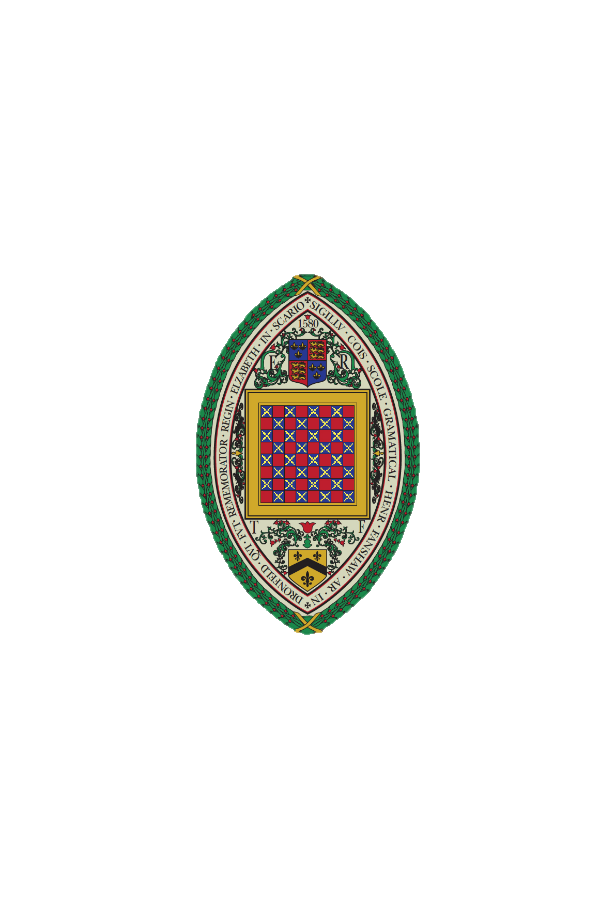 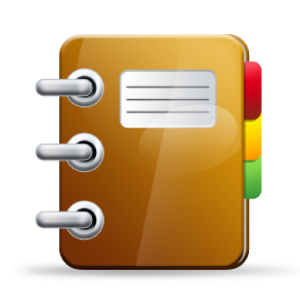 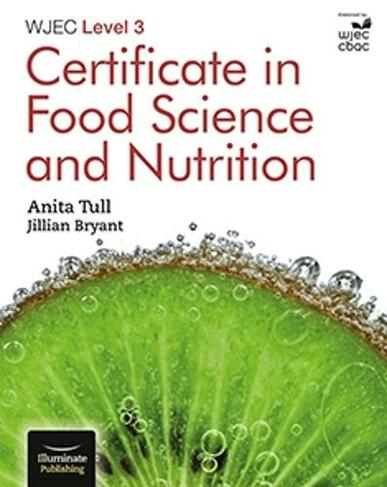 You can hire the textbook from the library
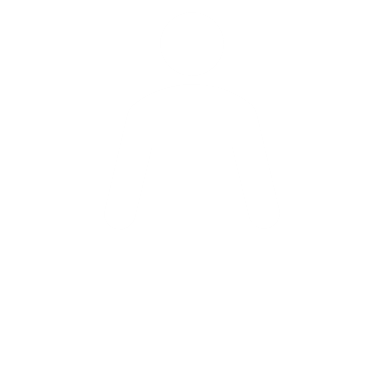 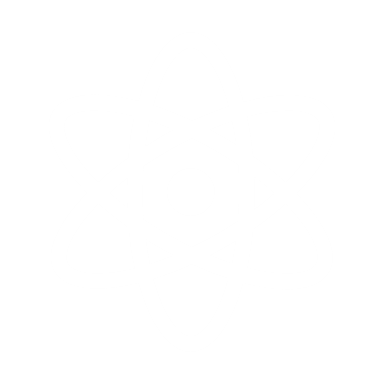 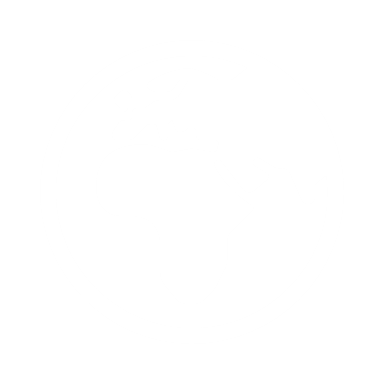 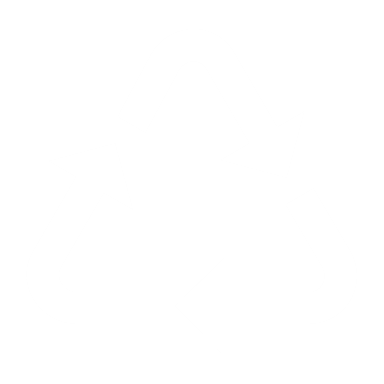 Key Vocabulary Catchup
Key vocabulary
Contamination-

Food Poisoning-

Pathogen-

Spoilage-

Germinate-

High-risk foods-

Low-risk foods-

Spore-

Toxins- 

Aerobic- 

Anaerobic-
It is really important to understand and learn the key vocabulary for a given subject.

Why do you think this is?

Write these words down. 

As we go through – listen carefully. When you spot the word being used, write down a definition.

We will check and discuss at the end of the lesson.
Year 12 – Check your learning
Here are some quick questions for you to have a go at. 
Please note, now you are in A-  level, you need to include more detail in your answers.
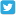 @DHFSFoodTech
food@dronfield.derbyshire.sch.uk
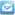 Year 12 – Transition Project
Your project tasks are as follows:

Task 3:

To give you an idea of the style of questions you might answer in an exam, you have been  given some example questions below to have a go at. Try your best. The first 3 questions are  shorter answer questions and questions 4 and 5 require longer detailed answers.

State two causes of food contamination. (2 marks)

Explain two ways food handlers can ensure food preparation areas are kept clean and  hygienic. (4 marks)

Name three bacteria which cause food poisoning. (3 marks)

Evaluate the food safety risks involved when preparing and serving food at a summer
barbeque. (6 marks)

Analyse the food safety risks involved when preparing meals for groups of customers in a  large hotel. (6 marks)
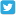 @DHFSFoodTech  food@dronfield.derbyshire.sch.uk
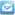